Виртуальная экскурсия:

«Сабантуй – веселый праздник»

                село Нижний Табын
              Муслюмовский район
              Республика Татарстан
                           Россия
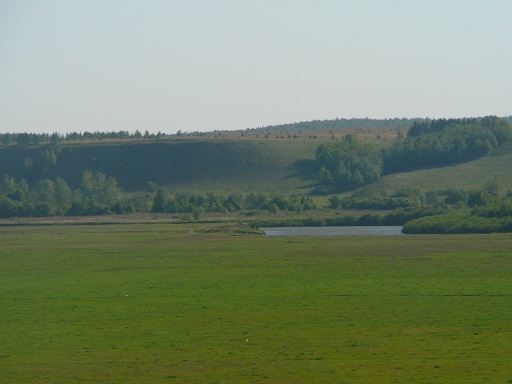 Наш родной край
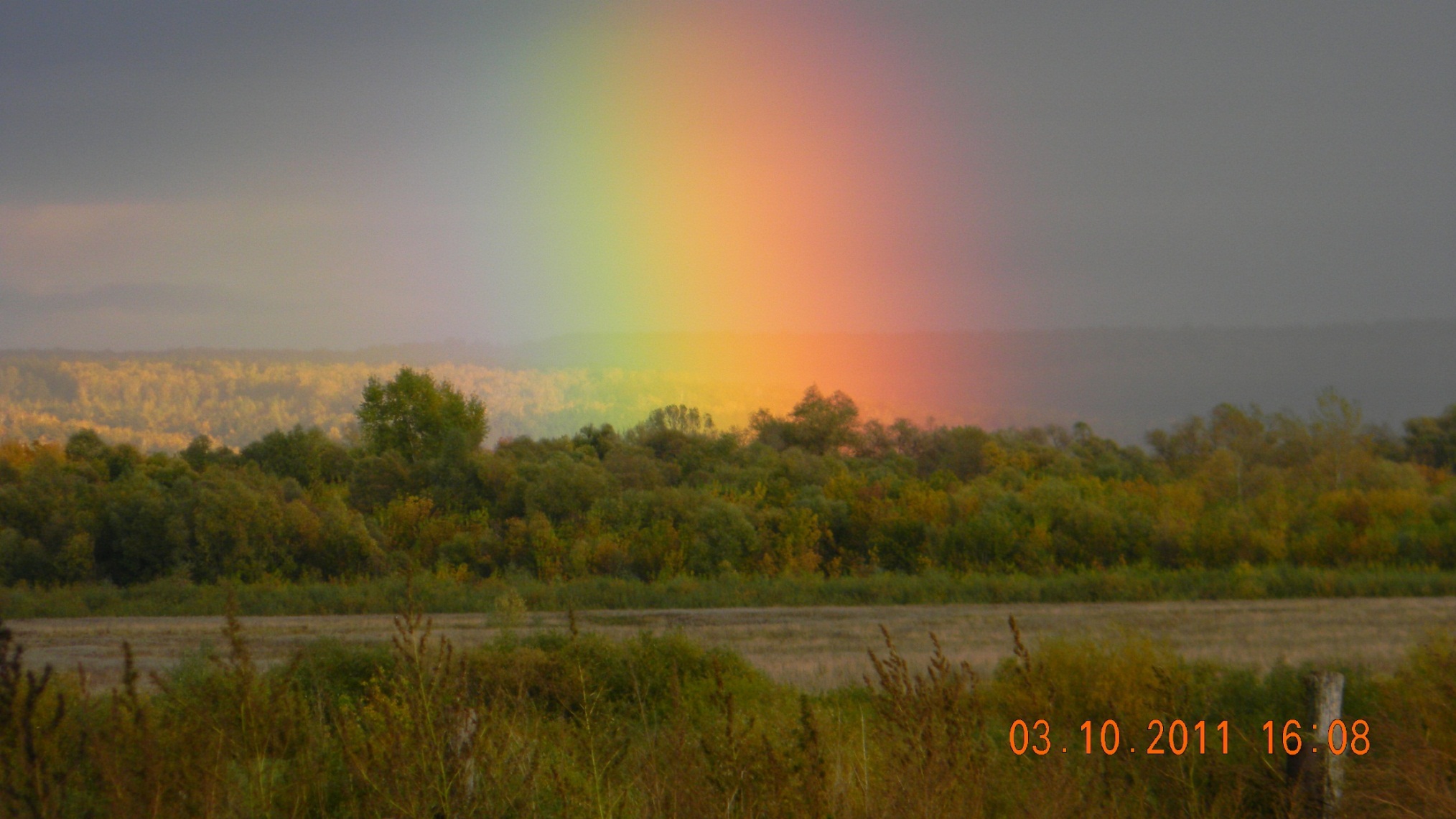 Радуга родного края
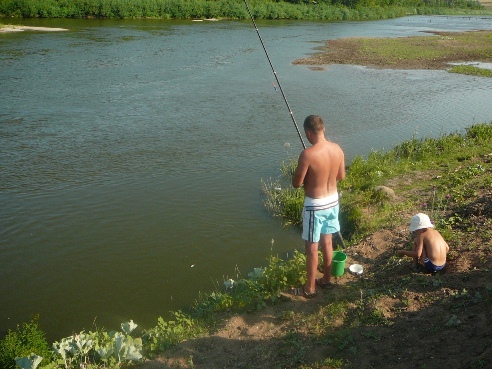 Река Ык богата рыбой
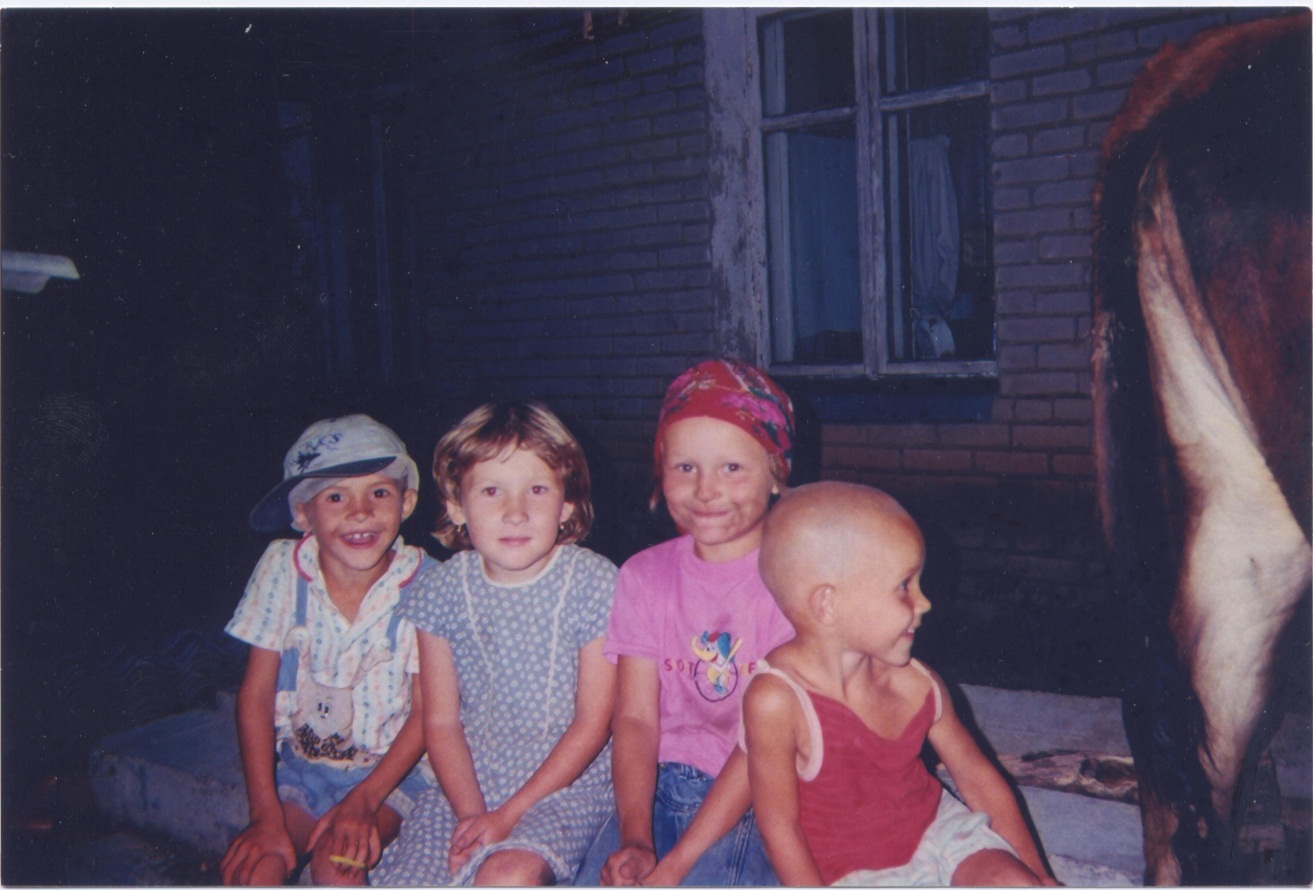 Друзья из соседнего двора
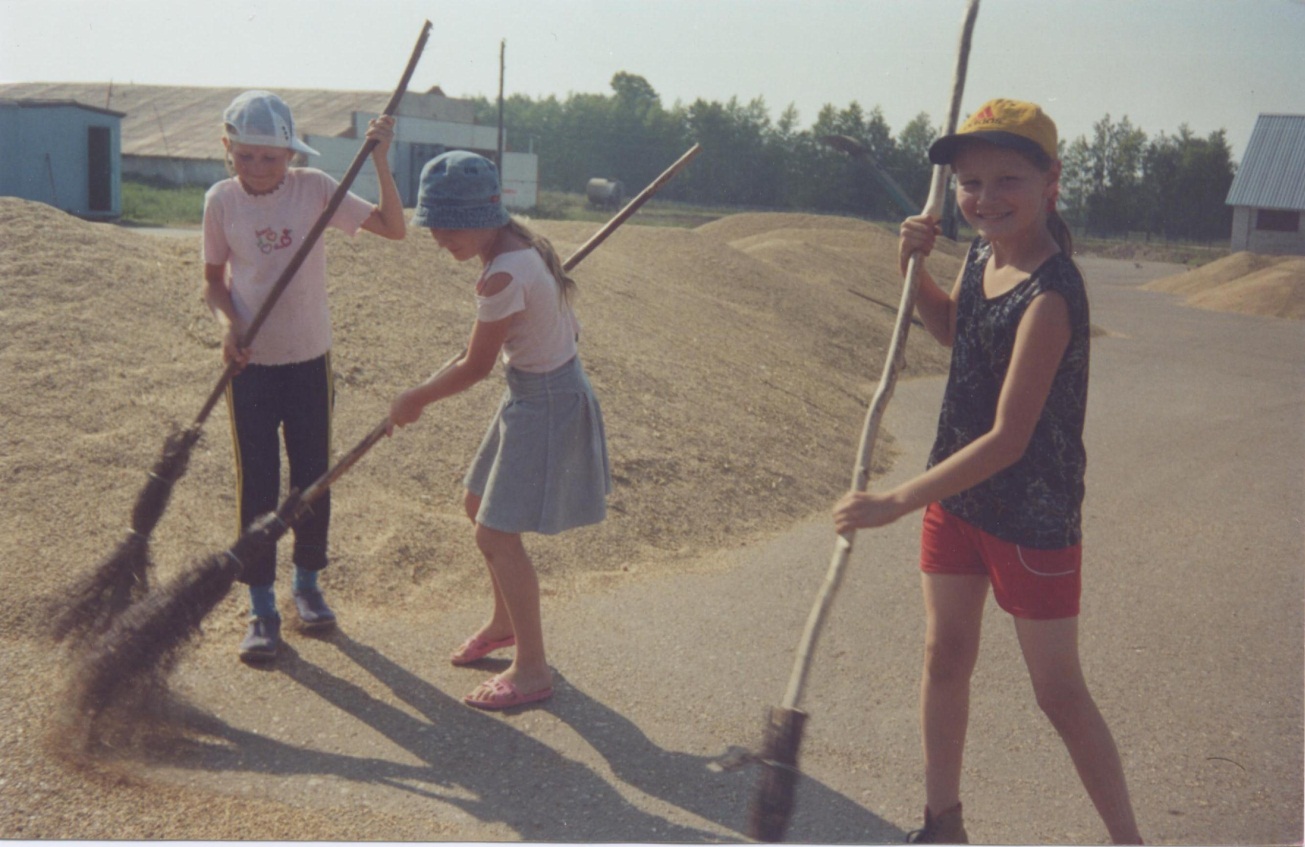 Запах хлеба
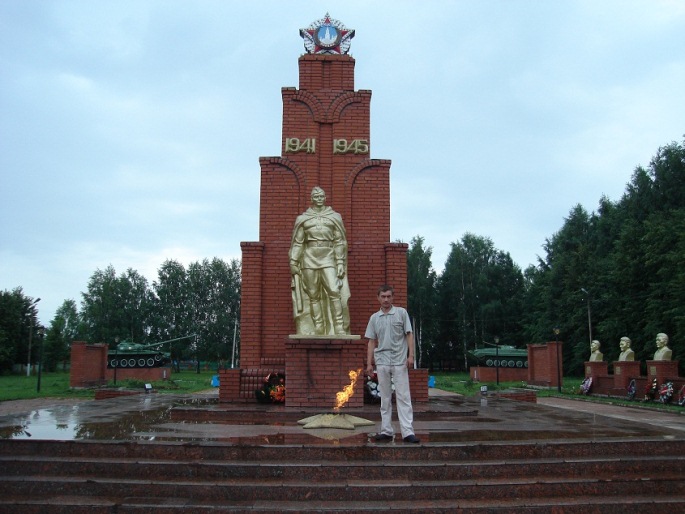 Мемориальный комплекс
                          село Муслюмово
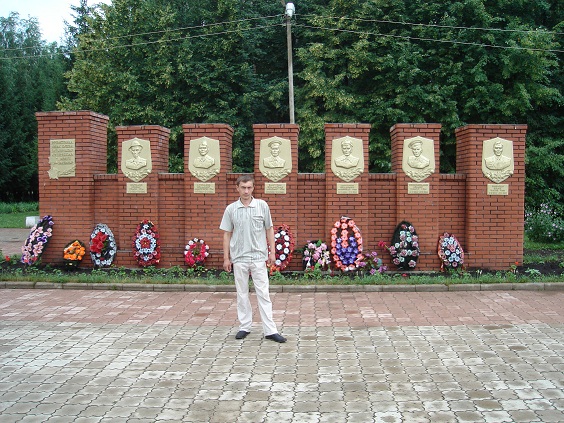 Слава Героям!
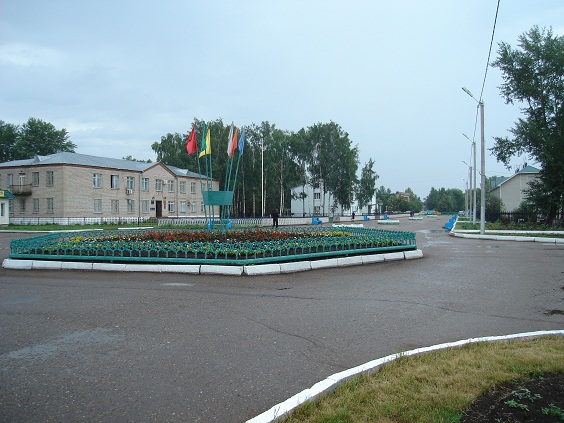 Приезжайте к нам в гости
       Это - центр села Муслюмово
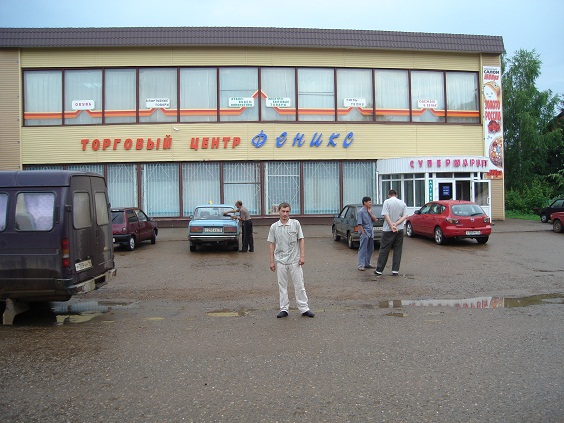 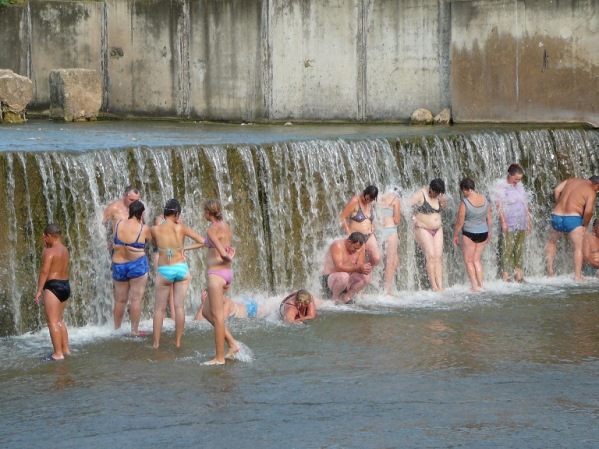 Водопад лечит
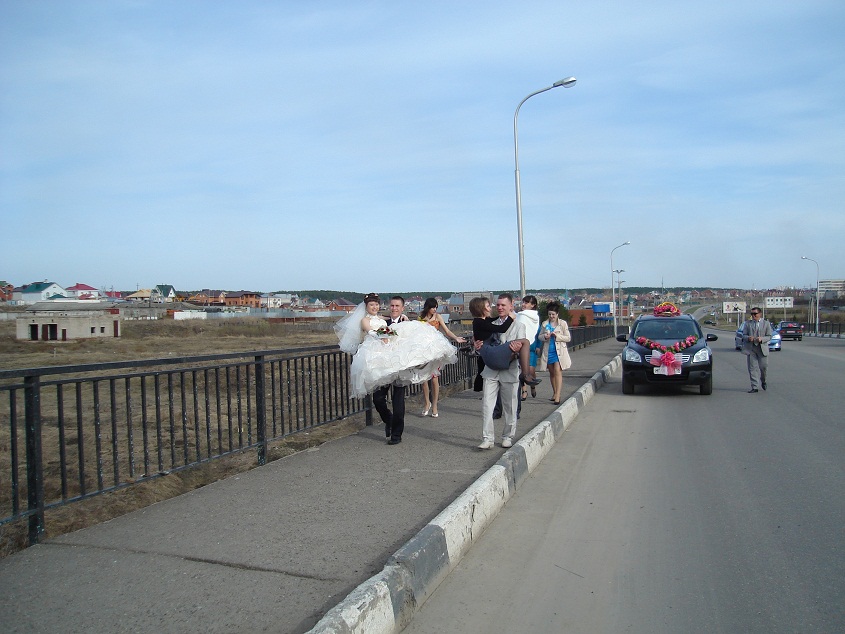 Неси, дорогой, неси - 
всю жизнь неси на руках!
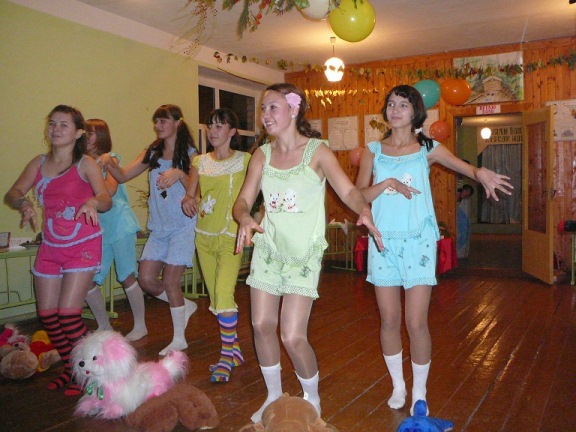 Танец неваляшек
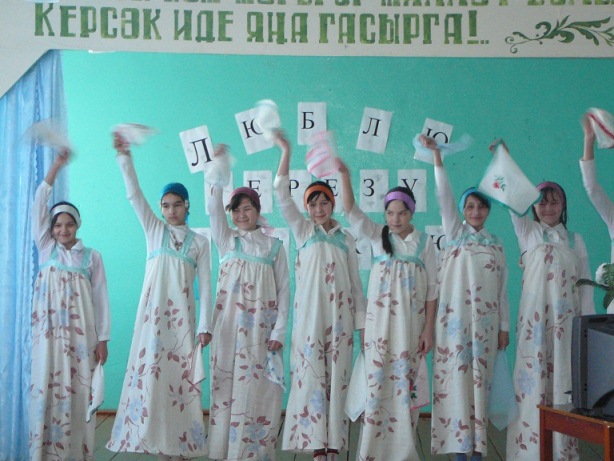 Наши красавицы
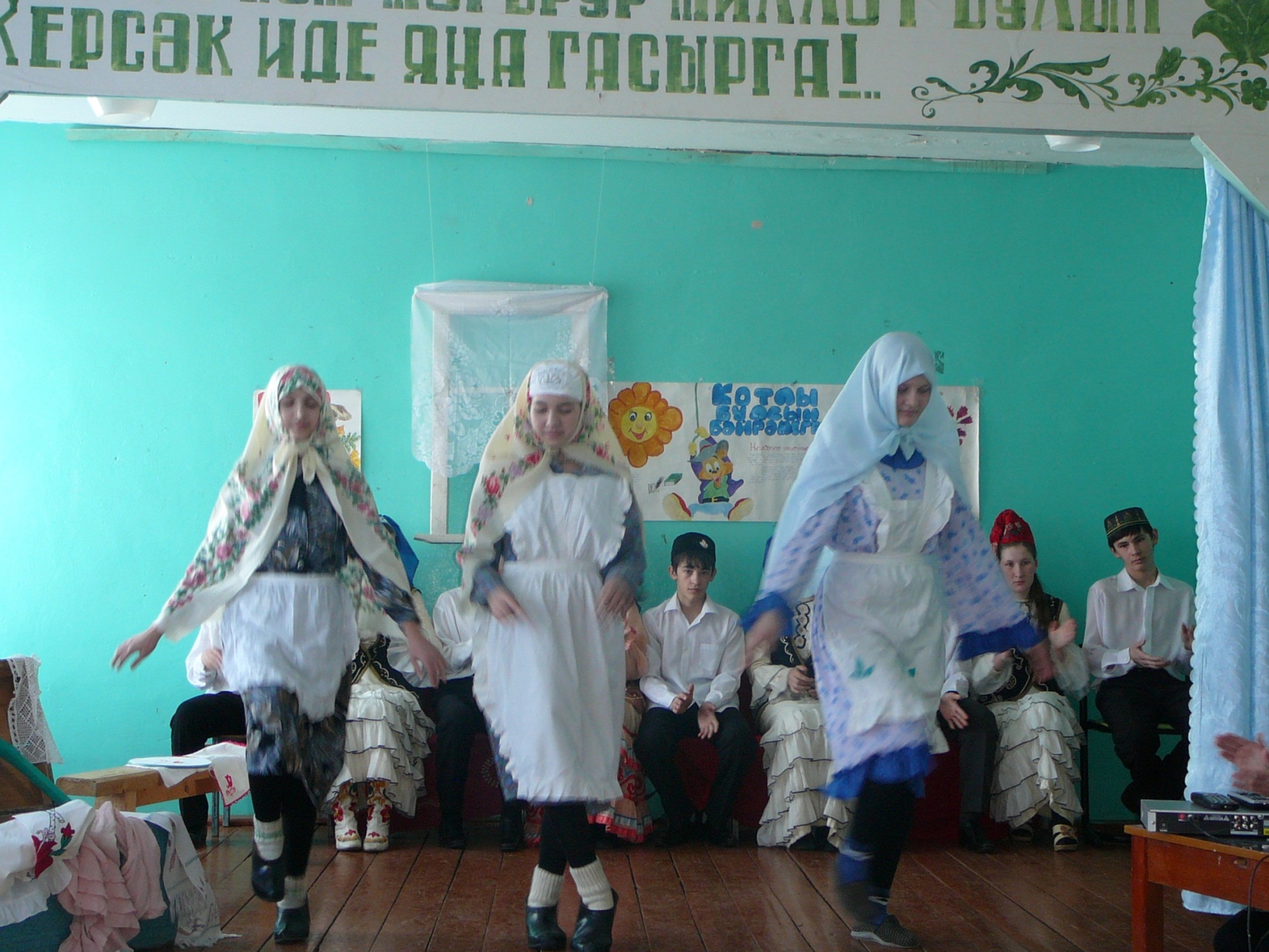 Танец бабушек
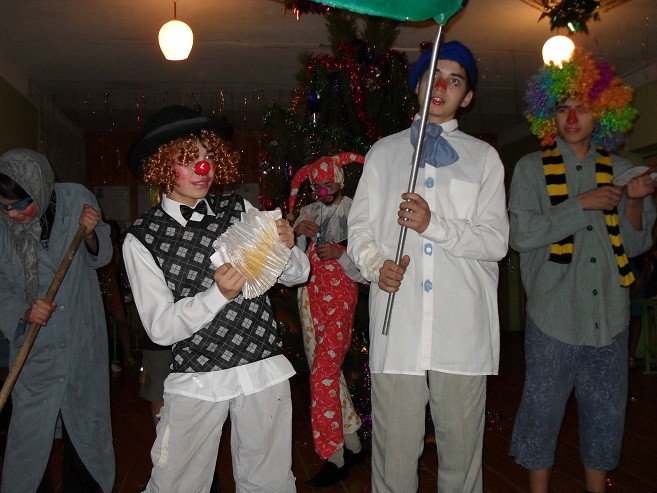 Наши лицедеи
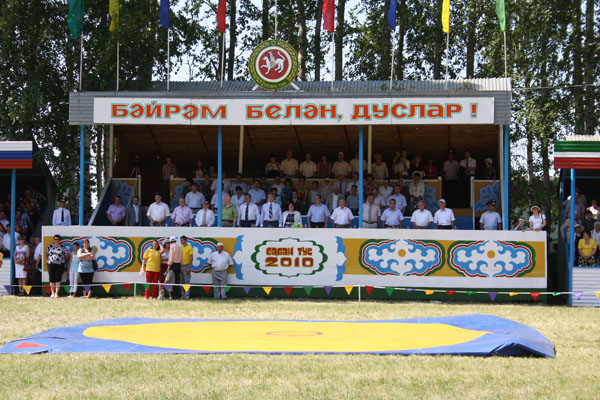 С праздником Сабантуй!
     Приезжайте к нам на Сабантуй
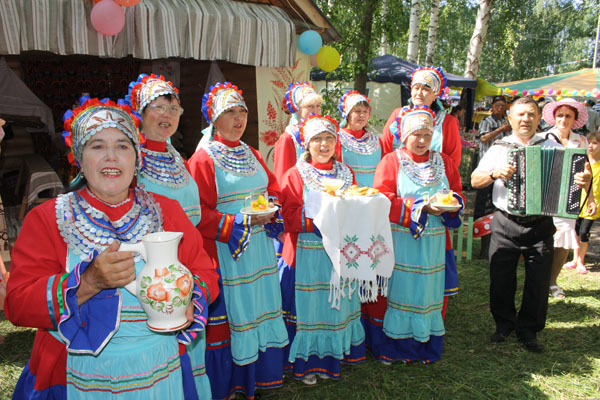 Вот так встречаем гостей!
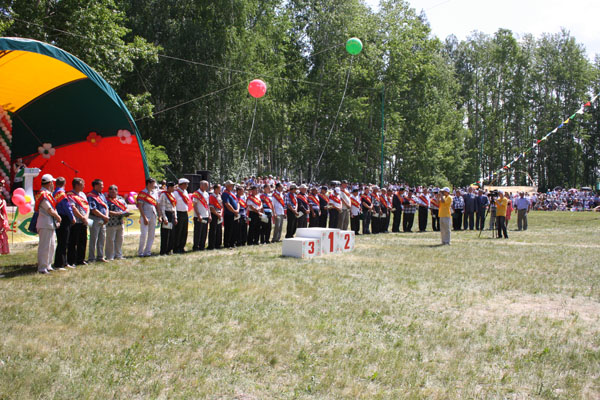 Победители весенних полевых работ
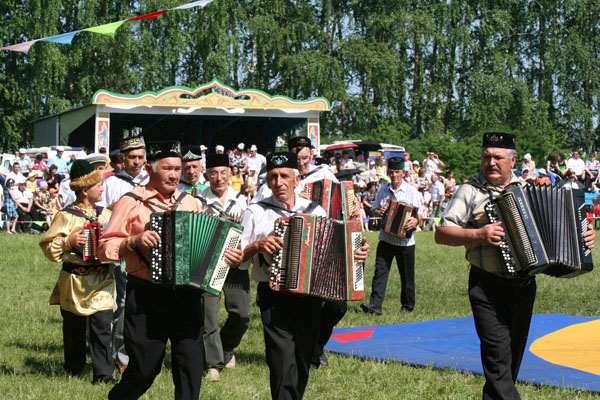 Наши виртуозы - гармонисты
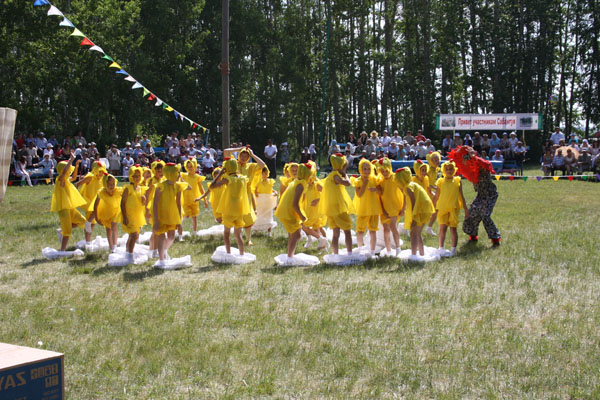 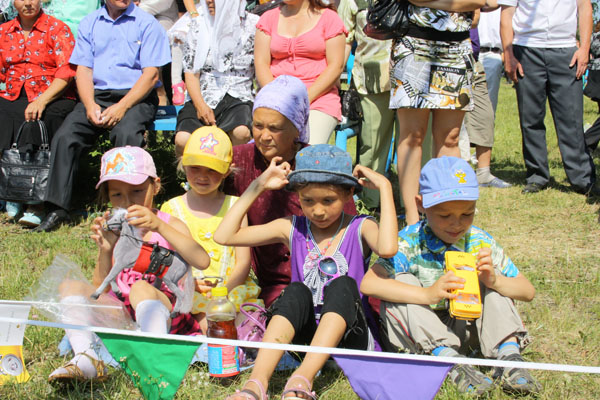 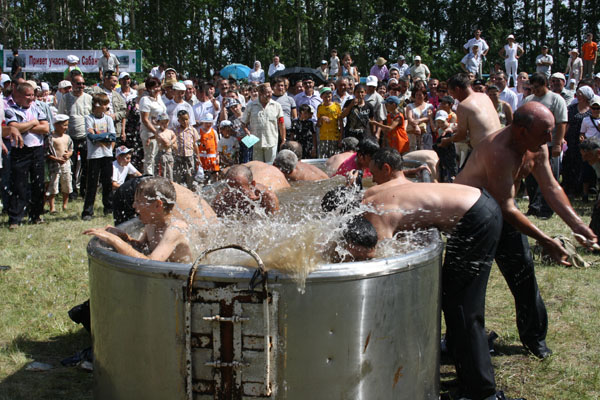 Поймай рыбу!
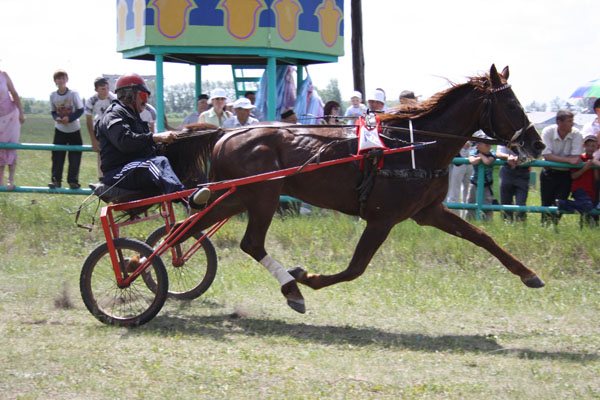 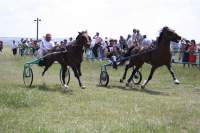 Конные скачки – украшение Сабантуя
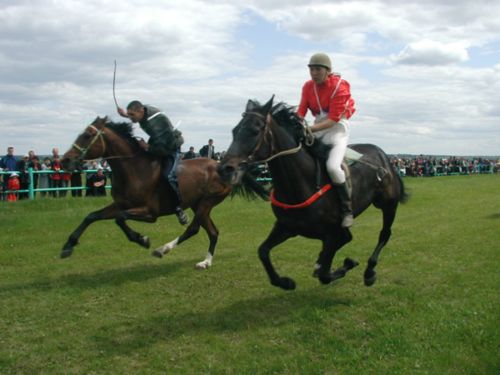 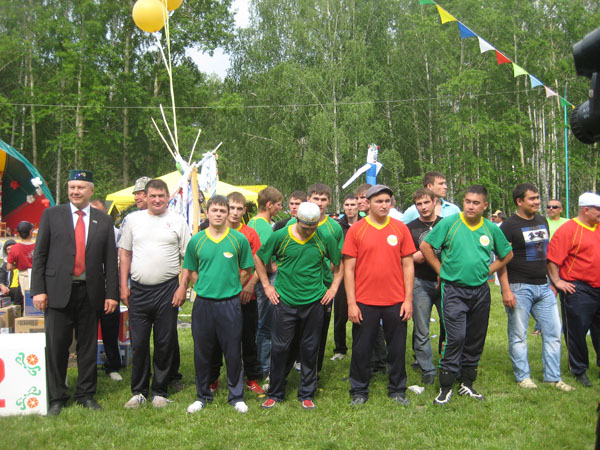 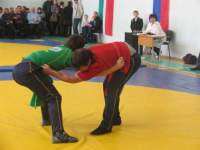 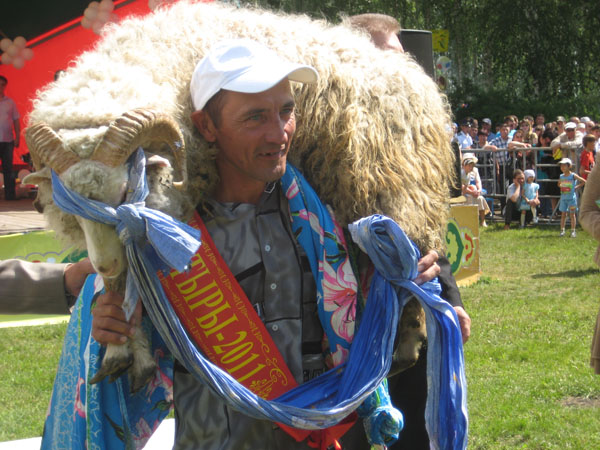 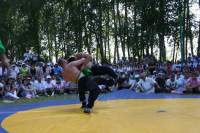 Самые смелые и сильные!
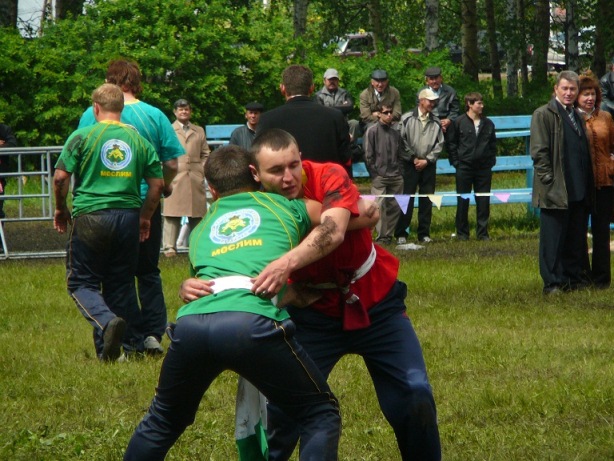 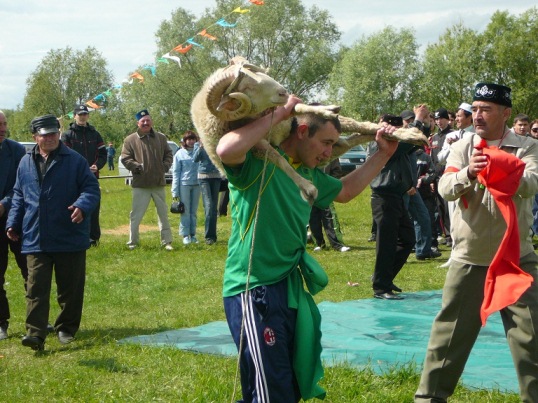 Батыр Сабантуя
Презентацию подготовила
             команда МилАйс:

  Айсылу Зарипова – директор
  Миляуша Хабибуллина – редактор
  Фанис Хафизов - монтаж